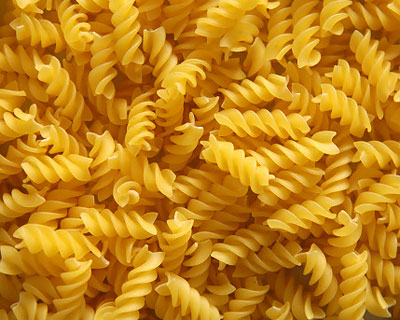 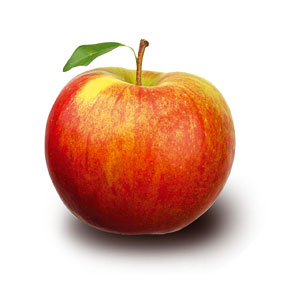 Glykolyse
- ein Stoffwechselweg zur schnellen Bereitstellung von Energie
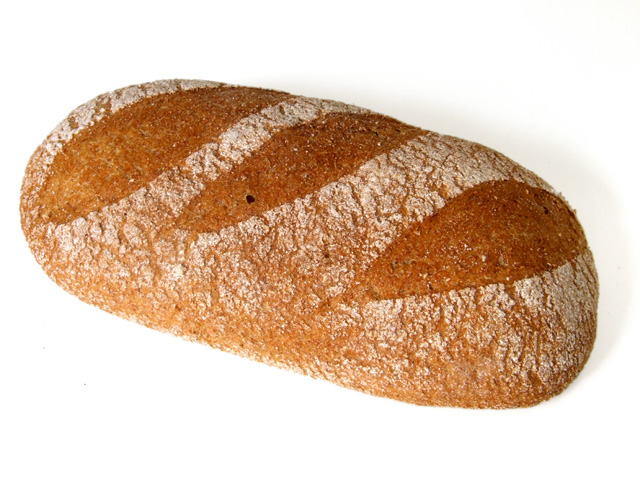 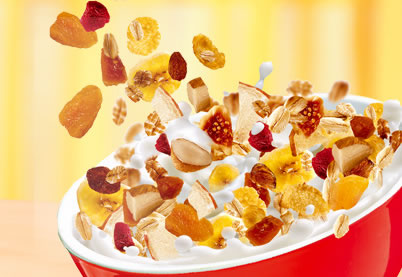 ATP
Säureanhydridbindungen
Adenin
Ribose
Triphosphat
Adenosin
2
Glykolyse: Stufe 1
PO32-
6
H
Glucose-6-phosphat
α-D-Glucose
5
1
4
2
3
~
~
Adenosin
P
P
P
3
Glykolyse: Stufe 1 Phosphorylierung
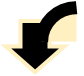 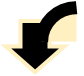 α-D-Glucose
ATP
Hexokinase
ADP
P
Glucose-6-phosphat
4
Glykolyse: Stufe 1 Isomerisierung
α-D-Glucose
Glucose-
6-phosphat
Fructose-
6-phosphat
ATP
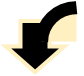 P
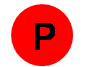 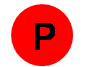 Glucose-6-phosphat-isomerase
5
Glykolyse: Stufe 1 Phosphorylierung
α-D-Glucose
ATP
Fructose-6-phosphat
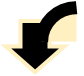 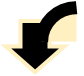 ATP
Phosphofructo-kinase
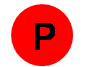 ADP
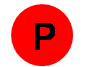 Fructose-1,6-
bisphosphat
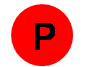 6
Glykolyse: Stufe 2 Aldolspaltung
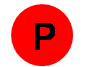 α-D-Glucose
ATP
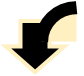 Fructose-1,6-
bisphosphat
ATP
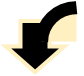 Fructose-1,6-
bisphosphat
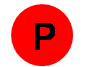 Aldolase
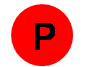 +
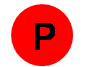 Dihydroxy-
acetonphosphat
Glycerinaldehyd-
3-phosphat
7
DHAP
GAP
Glykolyse: Stufe 2 Aldolspaltung
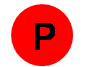 α-D-Glucose
ATP
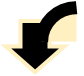 Fructose-1,6-
bisphosphat
ATP
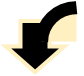 Fructose-1,6-
bisphosphat
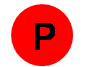 Aldolase
DHAP
GAP
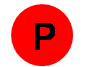 Triosephosphat-isomerase
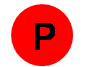 Dihydroxy-
acetonphosphat
Glycerinaldehyd-
3-phosphat
8
Glykolyse: Stufe 3 Oxidation u. Phosphorylierung
α-D-Glucose
2
ATP
Glycerinaldehyd-
3-phosphat
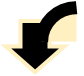 ATP
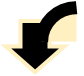 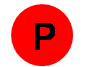 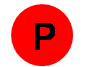 Fructose-1,6-
bisphosphat
, Pi
, Pi
NAD+
NAD+
DHAP
GAP
NADH
NADH
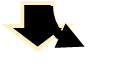 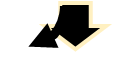 Glycerin-aldehyd-
3-phosphat-
Dehydrogenase
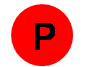 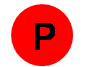 2
1,3-Bisphosphoglycerat
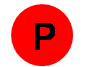 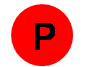 9
Glykolyse: Stufe 3 Substratkettenphosphorylierung
α-D-Glucose
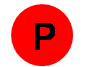 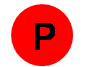 2
ATP
1,3-Bisphosphoglycerat
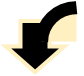 ATP
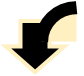 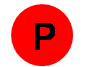 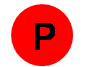 Fructose-1,6-
bisphosphat
ADP
ADP
DHAP
GAP
ATP
ATP
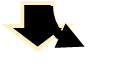 NADH
NADH
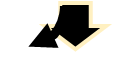 Phospho-
glycerat-
kinase
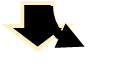 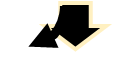 2
3-Phosphoglycerat
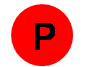 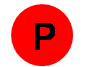 10
Glykolyse: Stufe 3 Phosphatverschiebung
α-D-Glucose
2
ATP
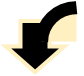 3-Phosphoglycerat
ATP
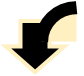 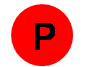 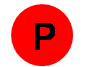 Fructose-1,6-
bisphosphat
Phospho-
glycerat-
mutase
DHAP
GAP
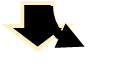 NADH
NADH
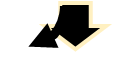 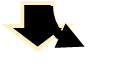 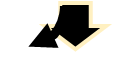 ATP
ATP
2
2-Phosphoglycerat
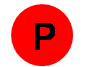 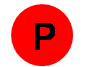 11
Glykolyse: Stufe 3 Wasserabspaltung
α-D-Glucose
2
ATP
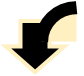 2-Phosphoglycerat
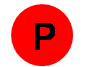 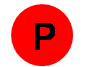 ATP
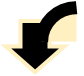 Fructose-1,6-
bisphosphat
Enolase
DHAP
GAP
H2O
H2O
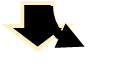 NADH
NADH
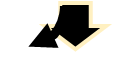 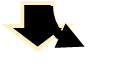 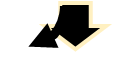 ATP
ATP
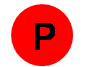 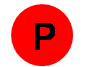 PEP
PEP
Phosphoenol-
pyruvat
2
12
Glykolyse: Stufe 3 ATP-Bildung
α-D-Glucose
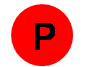 2
ATP
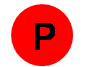 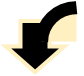 Phosphoenol-
pyruvat
ATP
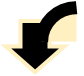 Fructose-1,6-
bisphosphat
ADP
ADP
DHAP
GAP
ATP
ATP
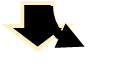 NADH
NADH
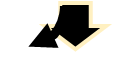 Pyruvatkinase
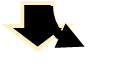 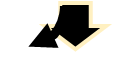 ATP
ATP
2
PEP
PEP
Pyruvat (Enolform)
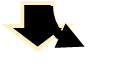 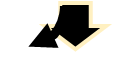 Pyruvat
Pyruvat
13
Glykolyse: Stufe 3
α-D-Glucose
2
ATP
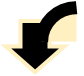 Pyruvat (Enolform)
ATP
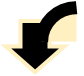 Fructose-1,6-
bisphosphat
DHAP
GAP
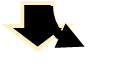 NADH
NADH
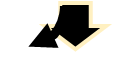 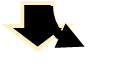 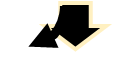 ATP
ATP
2
PEP
PEP
Pyruvat (Ketoform)
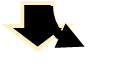 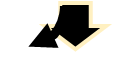 ATP
ATP
Pyruvat
Pyruvat
14
Glykolyse: Stufe 3
α-D-Glucose
2
ATP
Glycerinaldehyd-
3-phosphat
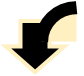 ATP
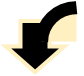 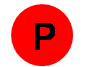 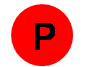 Fructose-1,6-
bisphosphat
, Pi
, Pi
NAD+
NAD+
DHAP
GAP
NADH
NADH
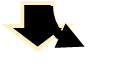 NADH
NADH
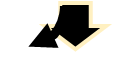 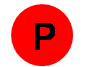 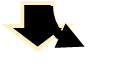 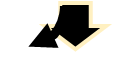 ATP
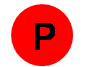 ATP
PEP
PEP
2
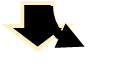 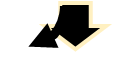 ATP
ATP
1,3 Bisphosphoglycerat
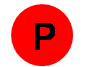 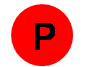 Pyruvat
Pyruvat
15
Glykolyse: Stufe 3
1.
α-D-Glucose
Oxidation
ATP
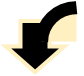 +1
+3
NAD+
NADH
ATP
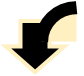 +
H+
Fructose-1,6-
bisphosphat
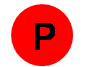 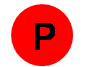 H2O
DHAP
GAP
2.
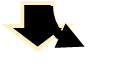 NADH
NADH
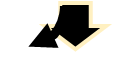 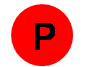 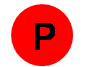 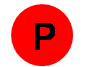 16
Glykolyse: Stufe 3 – katalytischer Mechanismus
α-D-Glucose
ATP
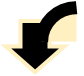 ATP
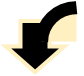 Fructose-1,6-
bisphosphat
H
DHAP
GAP
R
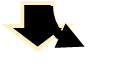 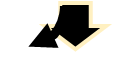 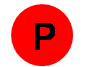 Thiohalbacetal
17
Glykolyse: Stufe 3 – katalytischer Mechanismus
α-D-Glucose
Histidin
NADH
NAD+
ATP
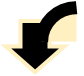 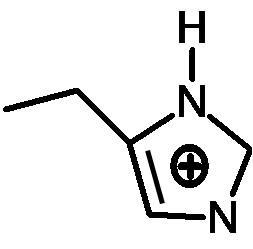 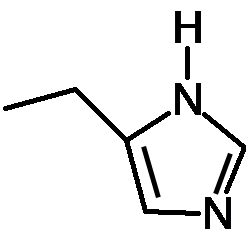 ATP
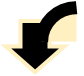 Fructose-1,6-
bisphosphat
H
H
DHAP
GAP
R
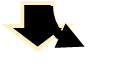 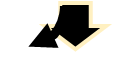 Thioester-Zwischenprodukt
18
Glykolyse: Stufe 3 – katalytischer Mechanismus
α-D-Glucose
Histidin
NAD+
ATP
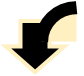 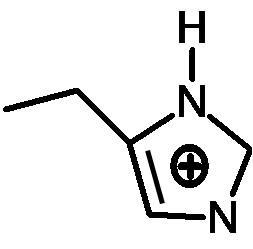 ATP
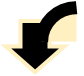 Fructose-1,6-
bisphosphat
H
DHAP
GAP
R
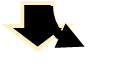 NADH
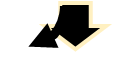 Thioester-Zwischenprodukt
19
Glykolyse: Stufe 3 – katalytischer Mechanismus
α-D-Glucose
Histidin
NAD+
ATP
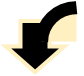 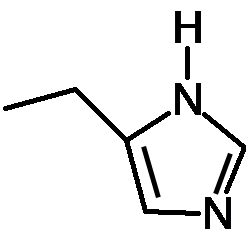 ATP
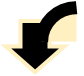 Fructose-1,6-
bisphosphat
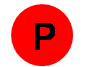 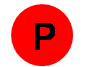 H
DHAP
GAP
R
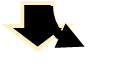 NADH
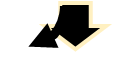 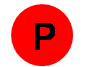 1,3 Bisphosphoglycerat
20
Glykolyse: Zusammenfassung
α-D-Glucose
ATP
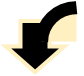 ATP
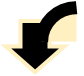 Fructose-1,6-
bisphosphat
NADH
NADH
ATP
ATP
DHAP
GAP
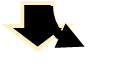 NADH
NADH
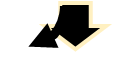 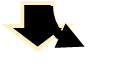 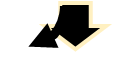 ATP
ATP
NAD+
NAD+
PEP
PEP
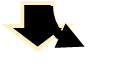 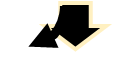 ATP
ATP
Lactat
Pyruvat
Pyruvat
21